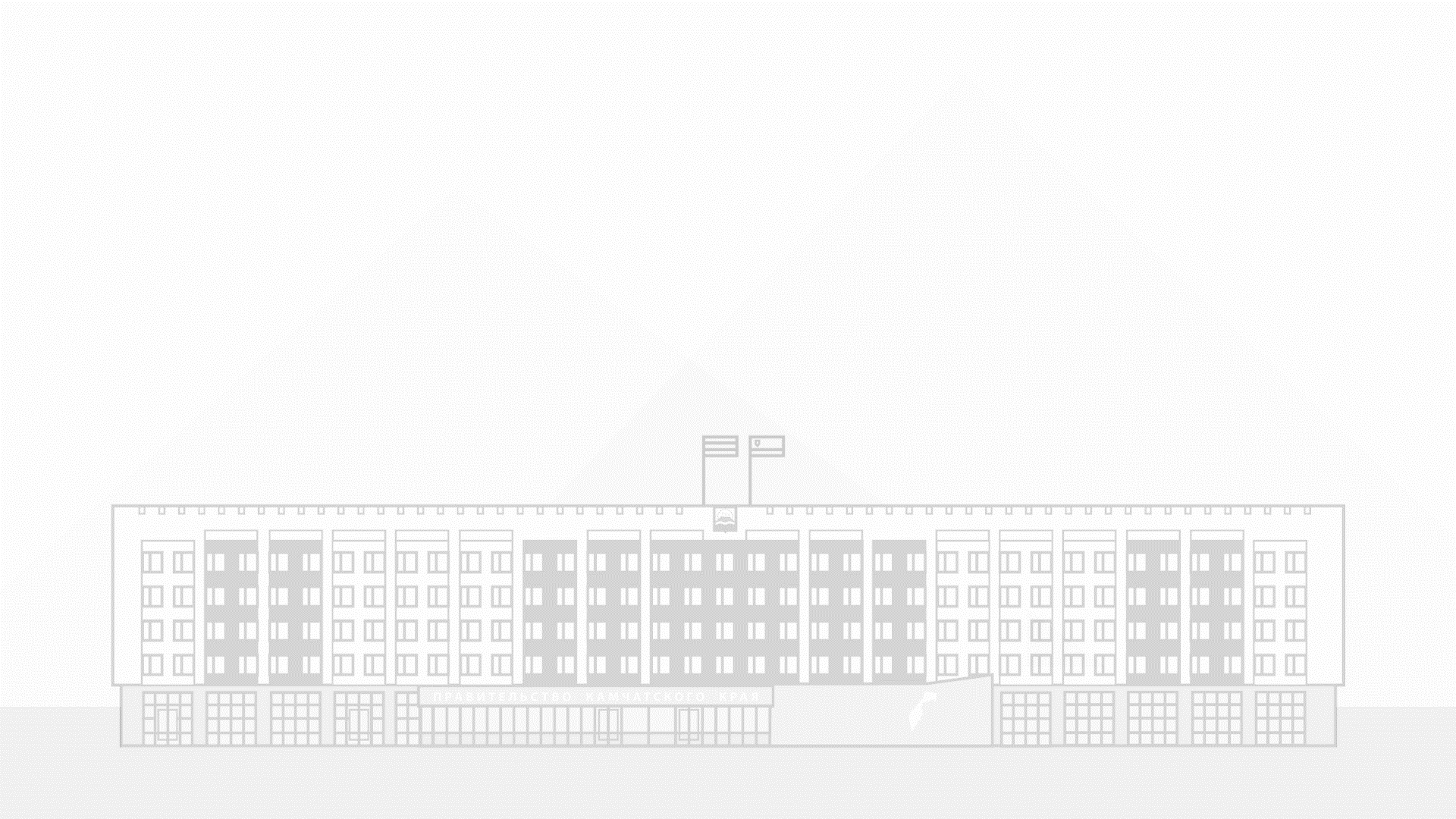 KAMGOV.RU
Семинар для исполнительных органов государственной власти Камчатского края
Оценка регулирующего воздействия проектов нормативных правовых актов Камчатского края
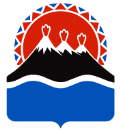 KAMGOV.RU
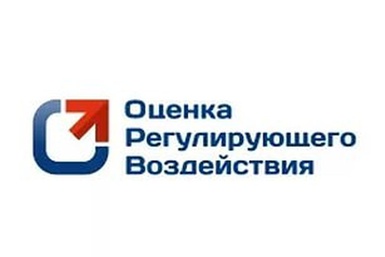 РЕЙТИНГ КАЧЕСТВА ПРОВЕДЕНИЯ ОРВ
В РЕГИОНАХ
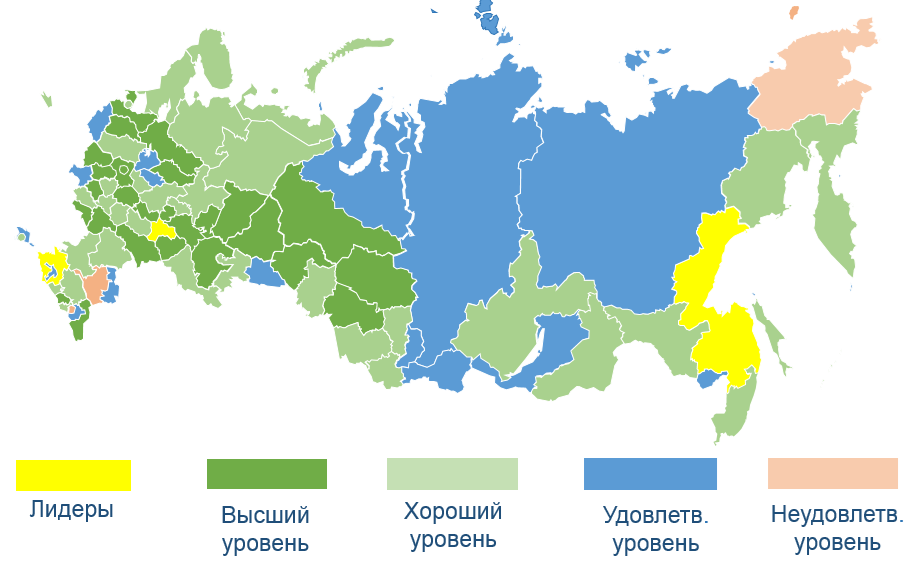 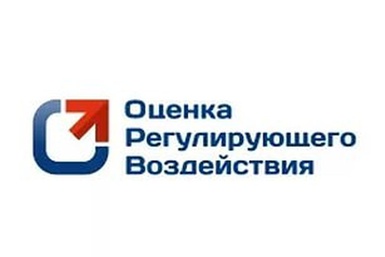 Внедрен
институт ОРВ
в Камчатском крае
Муниципальные районы
Камчатского края
присоединились к проведению
процедуры ОРВ
2014
2017
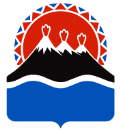 ПРОЕКТОВ НПА
ПРОШЛИ ПРОЦЕДУРУ
ОРВ
МНЕНИЙ И ЗАМЕЧАНИЙ
ПО ПРОЕКТАМ ОРВ
ПОЛУЧЕНО
>300
>300
ЗАКЛЮЧЕНИЙ
СОДЕРЖАТ РЕКОМЕНДАЦИИ
ПО СНИЖЕНИЮ НАГРУЗКИ
ПРОЕКТОВ НПА
ПОЛУЧИЛИ ОТРИЦАТЕЛЬНЫЕ
ЗАКЛЮЧЕНИЯ
>30
~10
2
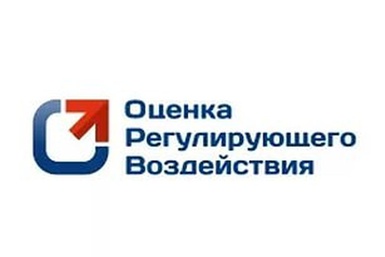 ОБЩИЕ ПОЛОЖЕНИЯ
KAMGOV.RU
ИНСТИТУТА ОРВ
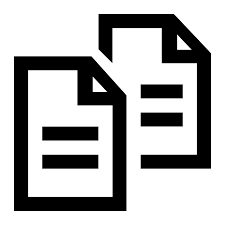 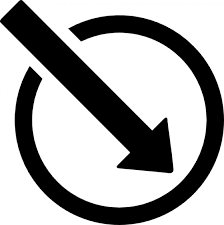 Постановление Правительства Камчатского края от 06.06.2013
 N 233-П «Об утверждении Порядка проведения оценки регулирующего воздействия проектов НПА Камчатского края и экспертизы НПА Камчатского края»
Проекты актов, устанавливающие новые или изменяющие ранее предусмотренные актами Камчатского края обязанности для субъектов предпринимательской и инвестиционной деятельности, а также устанавливающие, изменяющие или отменяющие ранее установленную ответственность за нарушение актов Камчатского края
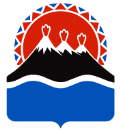 Приказ Агентства инвестиций и предпринимательства Камчатского края от 15.08.2016 № 109-п «Об утверждении Методических рекомендаций по организации и проведению  оценки регулирующего воздействия проектов НПА»
Приказ Агентства инвестиций и предпринимательства Камчатского края от 30.03.2017 № 32-п «Об утверждении методики оценки выгод стандартных издержек субъектов предпринимательской и инвестиционной деятельности при проведении ОРВ проектов НПА и экспертизы НПА
3
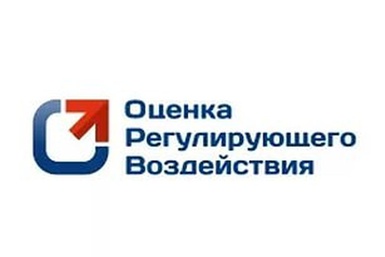 ОБЩИЕ ПОЛОЖЕНИЯ
KAMGOV.RU
ОРВ НЕ ПРОВОДИТСЯ
устанавливающих, изменяющих, приостанавливающих, отменяющих региональные налоги и налоговые ставки по федеральным налогам
регулирующих бюджетные правоотношения
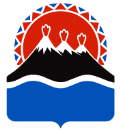 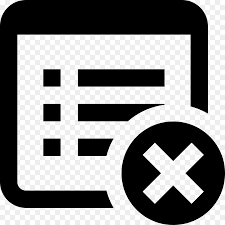 содержащих сведения, составляющие государственную или иную охраняемую законом тайну, сведения конфиденциального характера
разработанных в целях недопущения возникновения и (или) ликвидации чрезвычайных ситуаций природного и техногенного характера, кризисных ситуаций и предупреждения террористических актов, а также для ликвидации их последствий
разработанных во исполнение судебных актов судов, входящих в судебную систему Российской Федерации
KAMGOV.RU
ЭТАПЫ ПРОВЕДЕНИЯ ОРВ
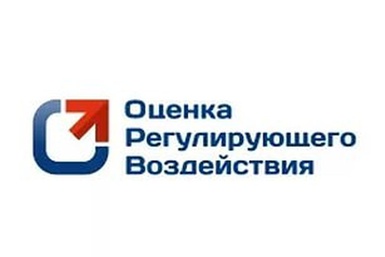 обсуждение всех проектов актов и действующих актов Камчатского края в рамках проведения оценки регулирующего воздействия и экспертизы
regulation.kamgov.ru
–
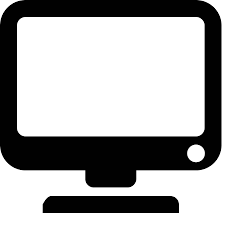 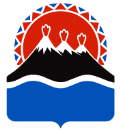 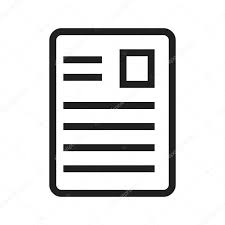 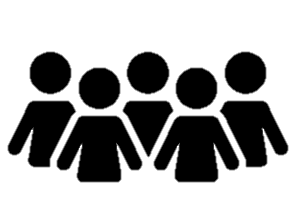 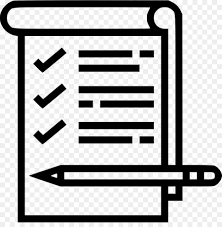 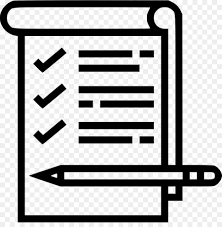 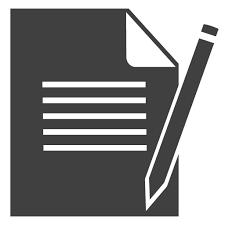 ПРОВЕДЕНИЕ ПУБЛИЧНЫХ КОНСУЛЬТАЦИЙ
ПОДГОТОВКА СВОДНОГО ОТЧЕТА
РАЗРАБОТКА АКТА
ДОРОБОТКА 
ПРОЕКТА И СВОДНОГО ОТЧЕТА
ПОДГОТОВКА ЗАКЛЮЧЕНИЯ
5
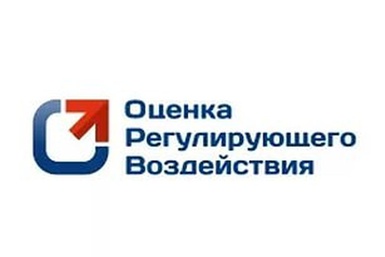 НОВОВВЕДЕНИЯ
KAMGOV.RU
ИНСТИТУТА ОРВ
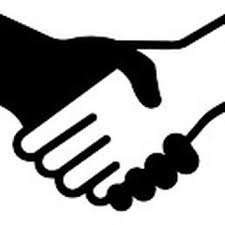 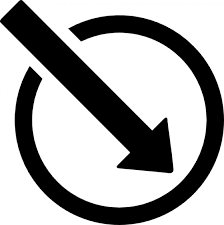 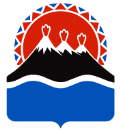 Нормативно закреплен механизм для систематического проведения ОРВ проектов актов, разработчиками которых является законодательный (представительный) орган государственной власти Камчатского края
Нормативно закреплена процедура урегулирования разногласий при проведении ОРВ проектов актов и экспертизы действующих актов
6
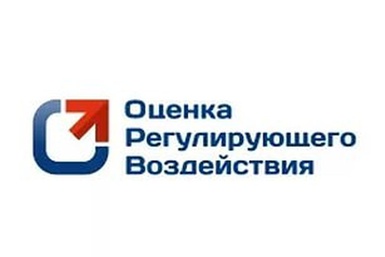 РЕЙТИНГ КАЧЕСТВА
KAMGOV.RU
ИНСТИТУТА ОРВ
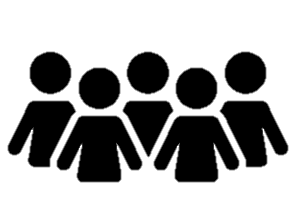 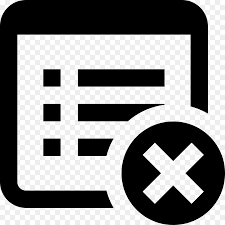 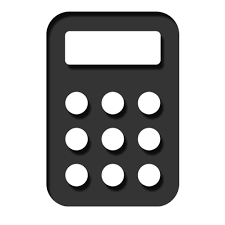 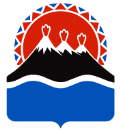 КАЧЕСТВО ПУБЛИЧНЫХ КОНСУЛЬТАЦИЙ
АНАЛИЗ ВЫГОД И ИЗДЕРЖЕК
СИСТЕМАТИЧНОСТЬ
7
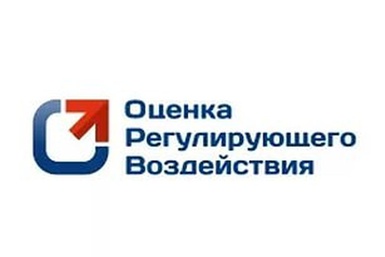 РЕГИОНАЛЬНЫЙ ПОРТАЛ
Regulation.kamgov.ru
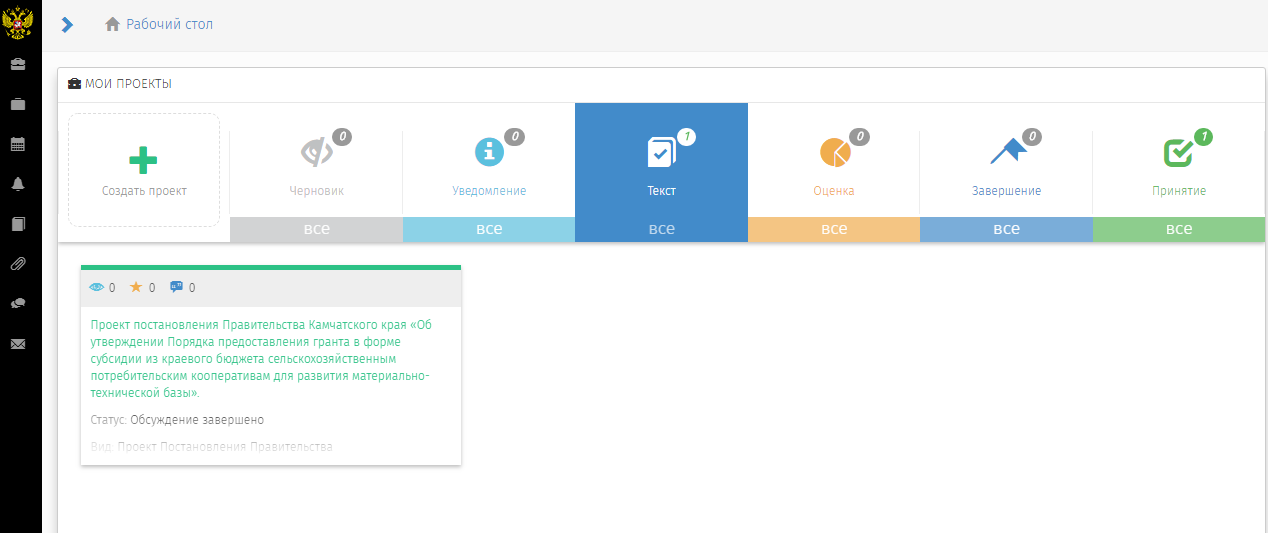 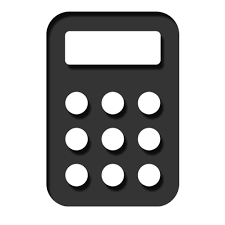 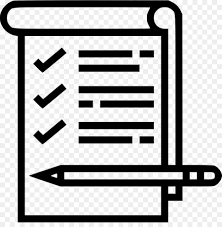 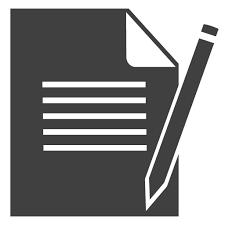 Внедрена методика оценки выгод и стандартных издержек хозяйствующих субъектов и калькулятор расчёта выгод и издержек
Нормативно определен механизм для систематического проведения оценки проектов актов
Нормативно закреплено обязательное наличие заключения об ОРВ для проектов, регулирующих отношения в установленной предметной области
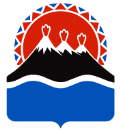 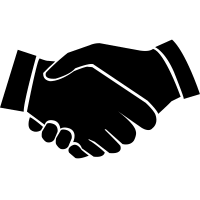 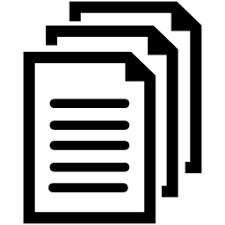 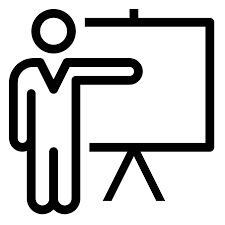 Нормативно закреплена процедура урегулирования разногласий при проведении ОРВ проектов актов и экспертизы действующих актов
Разработаны подробные методические рекомендации для разработчиков актов по проведению оценки
Проводятся 
обучающие 
мероприятия
8
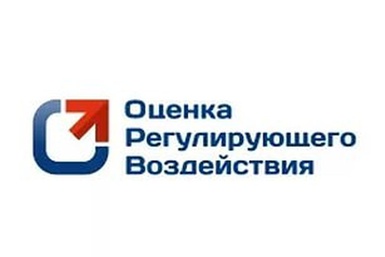 РЕГИОНАЛЬНЫЙ ПОРТАЛ
KAMGOV.RU
Regulation.kamgov.ru
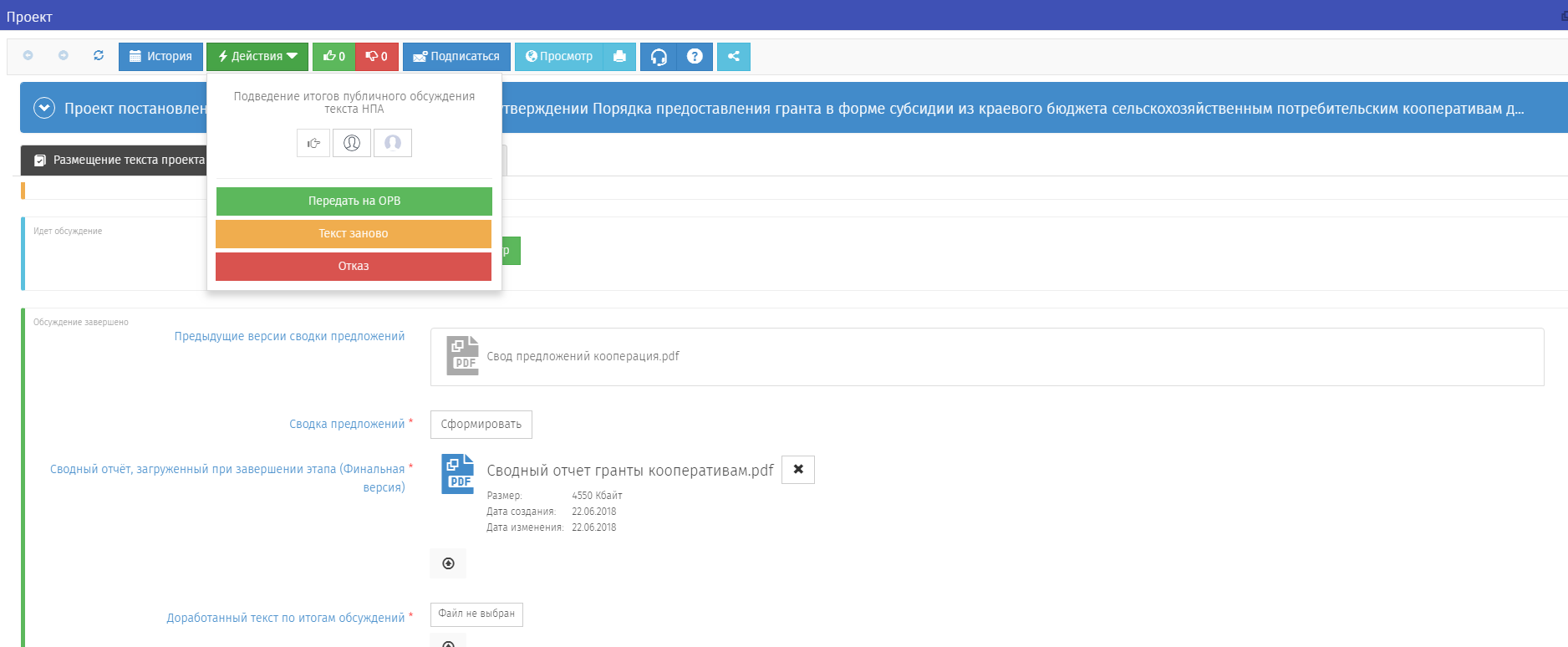 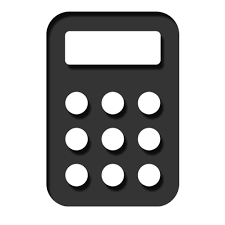 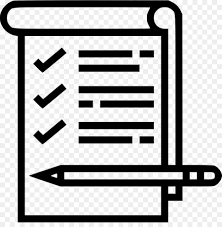 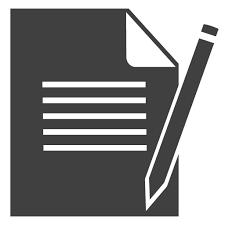 Внедрена методика оценки выгод и стандартных издержек хозяйствующих субъектов и калькулятор расчёта выгод и издержек
Нормативно определен механизм для систематического проведения оценки проектов актов
Нормативно закреплено обязательное наличие заключения об ОРВ для проектов, регулирующих отношения в установленной предметной области
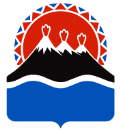 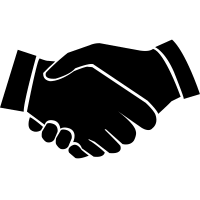 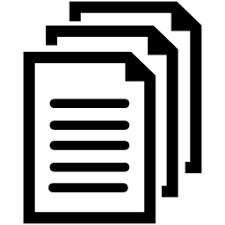 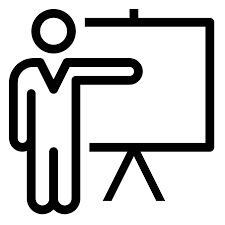 Нормативно закреплена процедура урегулирования разногласий при проведении ОРВ проектов актов и экспертизы действующих актов
Разработаны подробные методические рекомендации для разработчиков актов по проведению оценки
Проводятся 
обучающие 
мероприятия
9
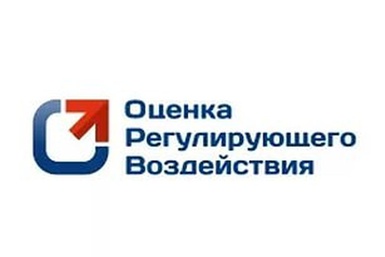 РЕГИОНАЛЬНЫЙ ПОРТАЛ
KAMGOV.RU
Regulation.kamgov.ru
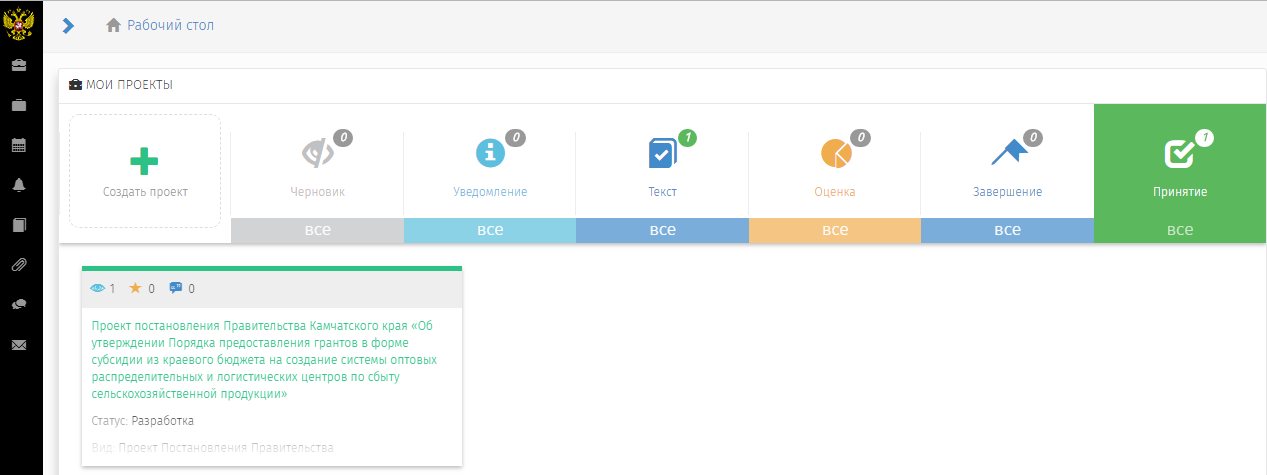 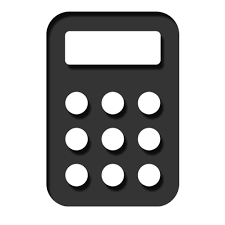 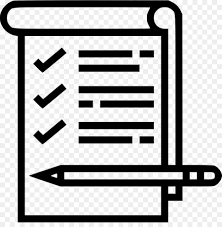 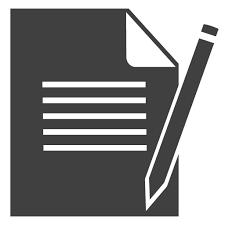 Внедрена методика оценки выгод и стандартных издержек хозяйствующих субъектов и калькулятор расчёта выгод и издержек
Нормативно определен механизм для систематического проведения оценки проектов актов
Нормативно закреплено обязательное наличие заключения об ОРВ для проектов, регулирующих отношения в установленной предметной области
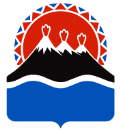 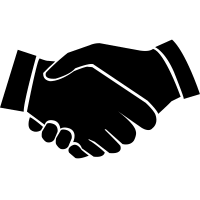 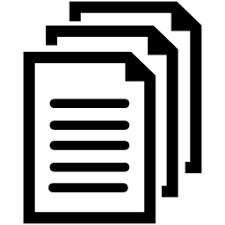 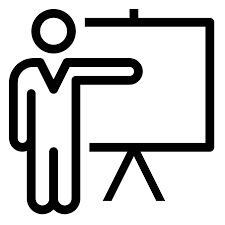 Нормативно закреплена процедура урегулирования разногласий при проведении ОРВ проектов актов и экспертизы действующих актов
Разработаны подробные методические рекомендации для разработчиков актов по проведению оценки
Проводятся 
обучающие 
мероприятия
10
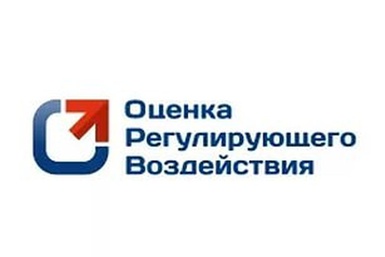 РЕГИОНАЛЬНЫЙ ПОРТАЛ
KAMGOV.RU
Regulation.kamgov.ru
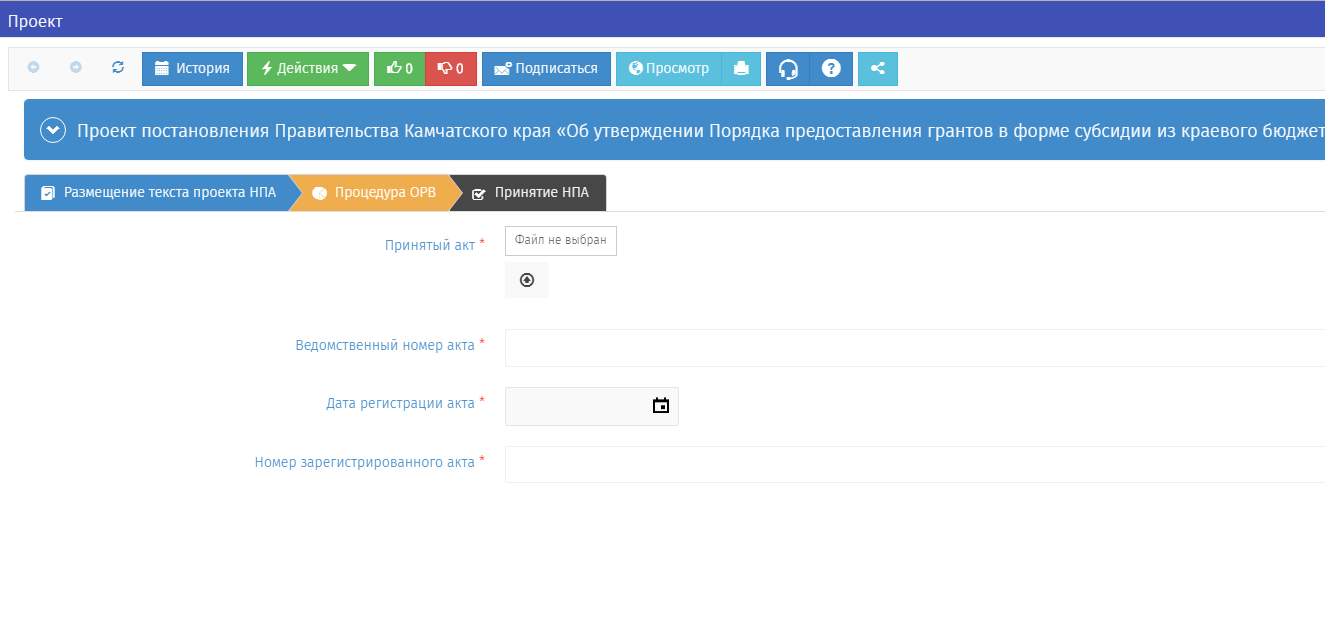 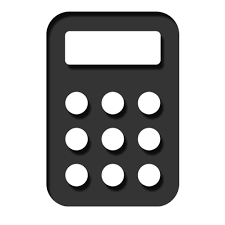 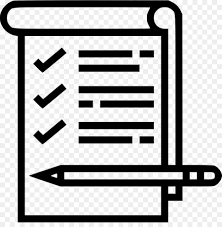 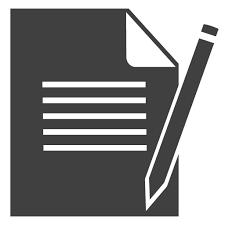 Внедрена методика оценки выгод и стандартных издержек хозяйствующих субъектов и калькулятор расчёта выгод и издержек
Нормативно определен механизм для систематического проведения оценки проектов актов
Нормативно закреплено обязательное наличие заключения об ОРВ для проектов, регулирующих отношения в установленной предметной области
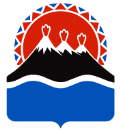 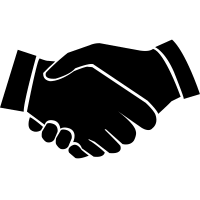 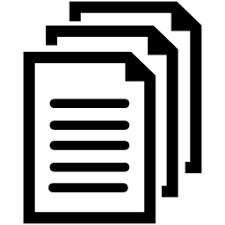 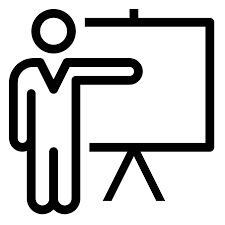 Нормативно закреплена процедура урегулирования разногласий при проведении ОРВ проектов актов и экспертизы действующих актов
Разработаны подробные методические рекомендации для разработчиков актов по проведению оценки
Проводятся 
обучающие 
мероприятия
11
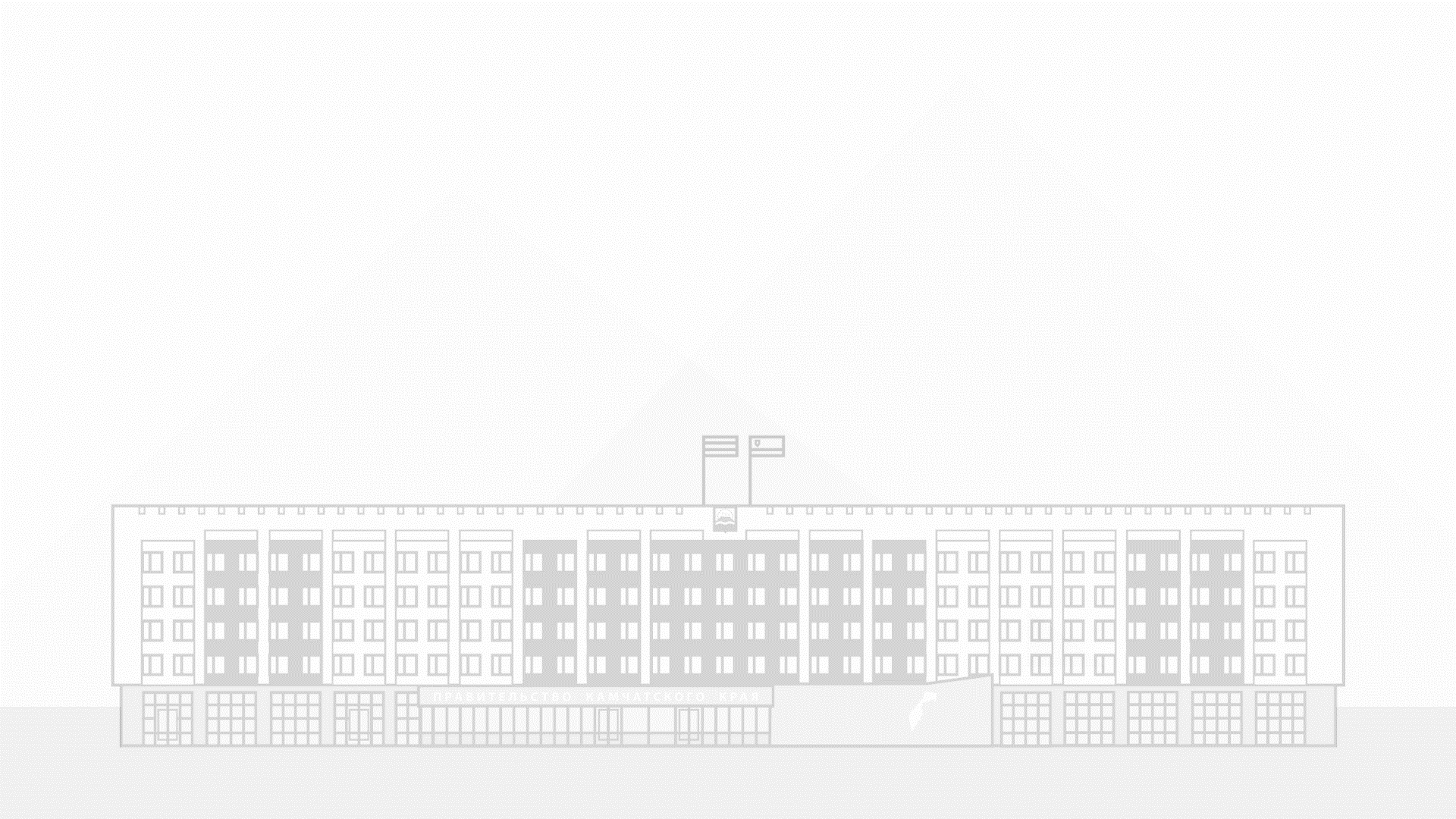 ПРАВИТЕЛЬСТВО КАМЧАТСКОГО КРАЯ
СПАСИБО ЗА ВНИМАНИЕ
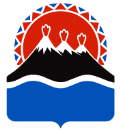 KAMGOV.RU
REGULATION.KAMGOV.RU
ORV.GOV.RU